РЕЗУЛЬТАТИ ОПИТУВАННЯ ЩОДО РОЗРОБЛЕННЯ ТА ЗАТВЕРДЖЕННЯ ЕТАЛОНІВ ДОКУМЕНТАЦІЇ ІЗ ЗЕМЛЕУСТРОЮ
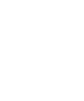 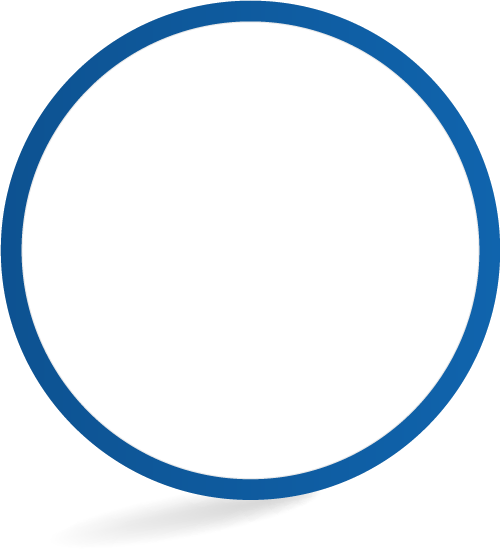 ОПИТАНО 484 РЕСПОНДЕНТІВ
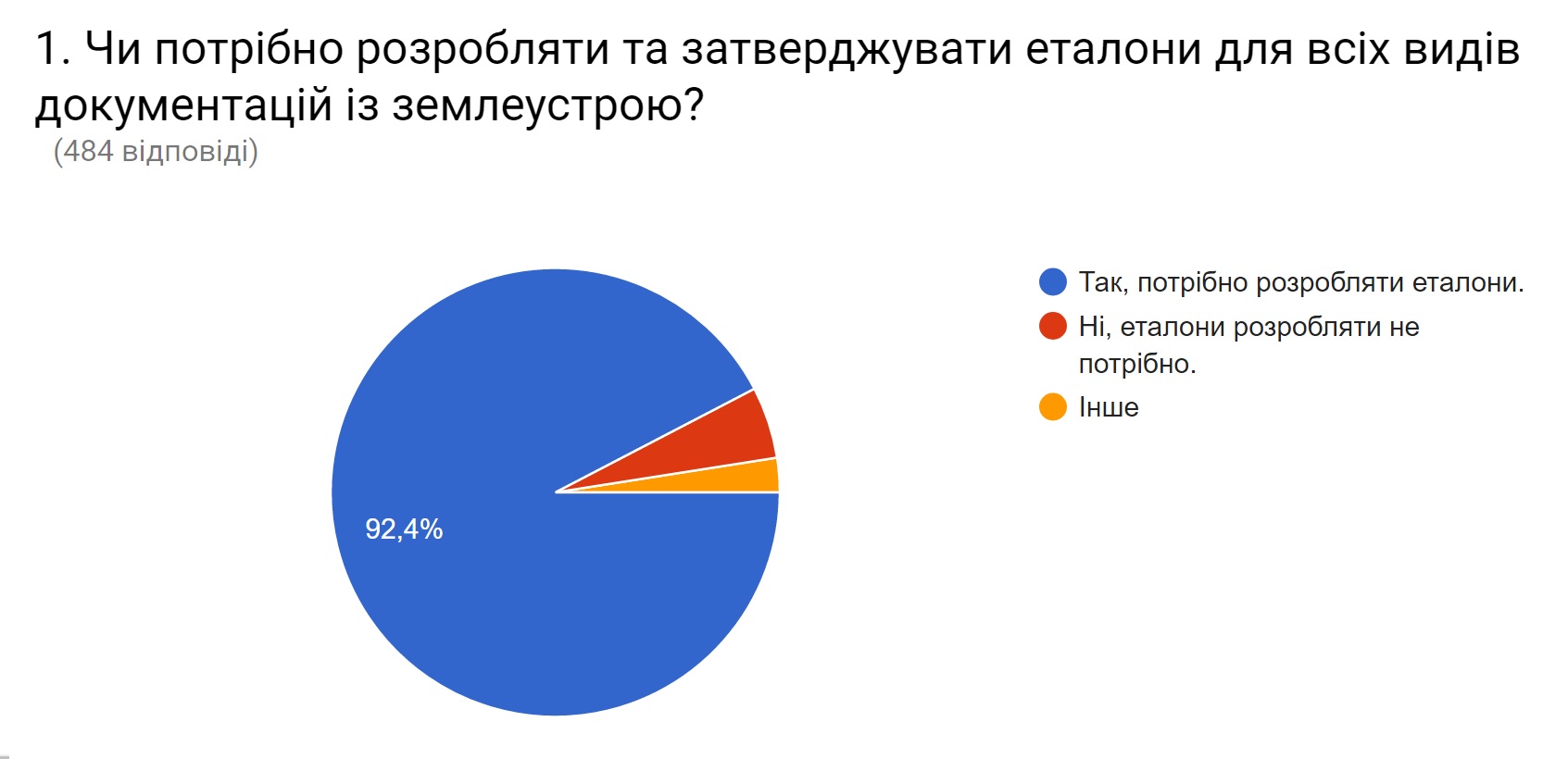 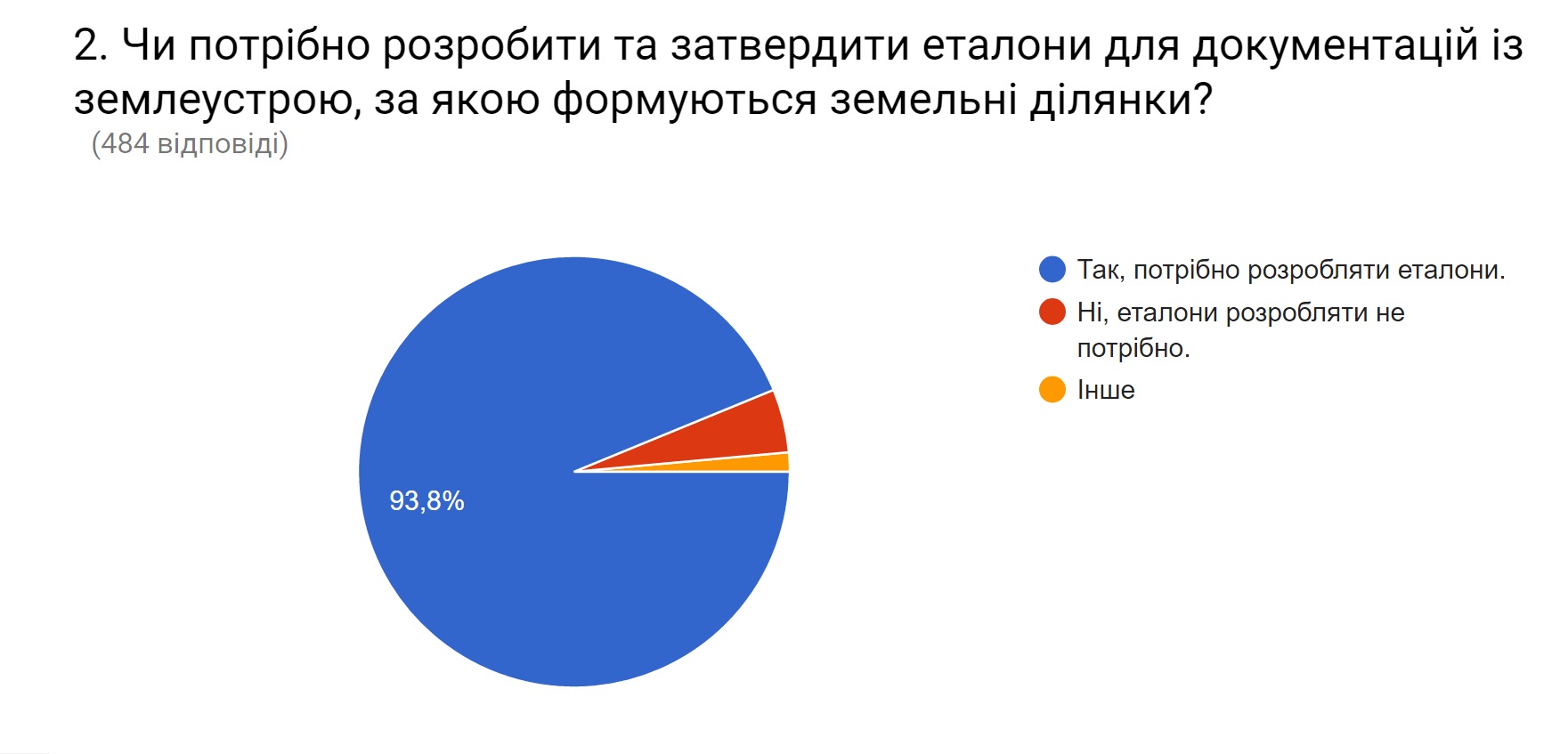 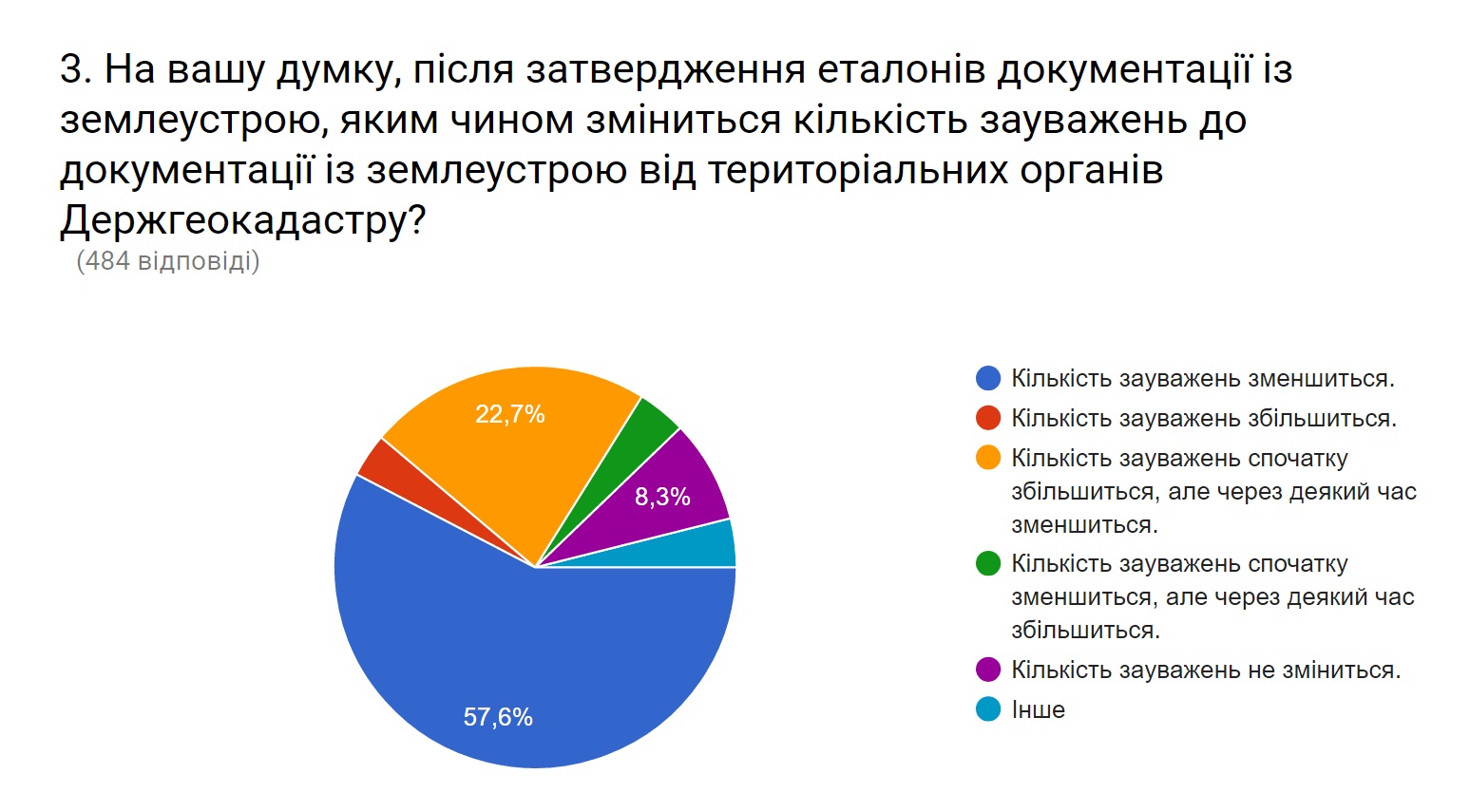 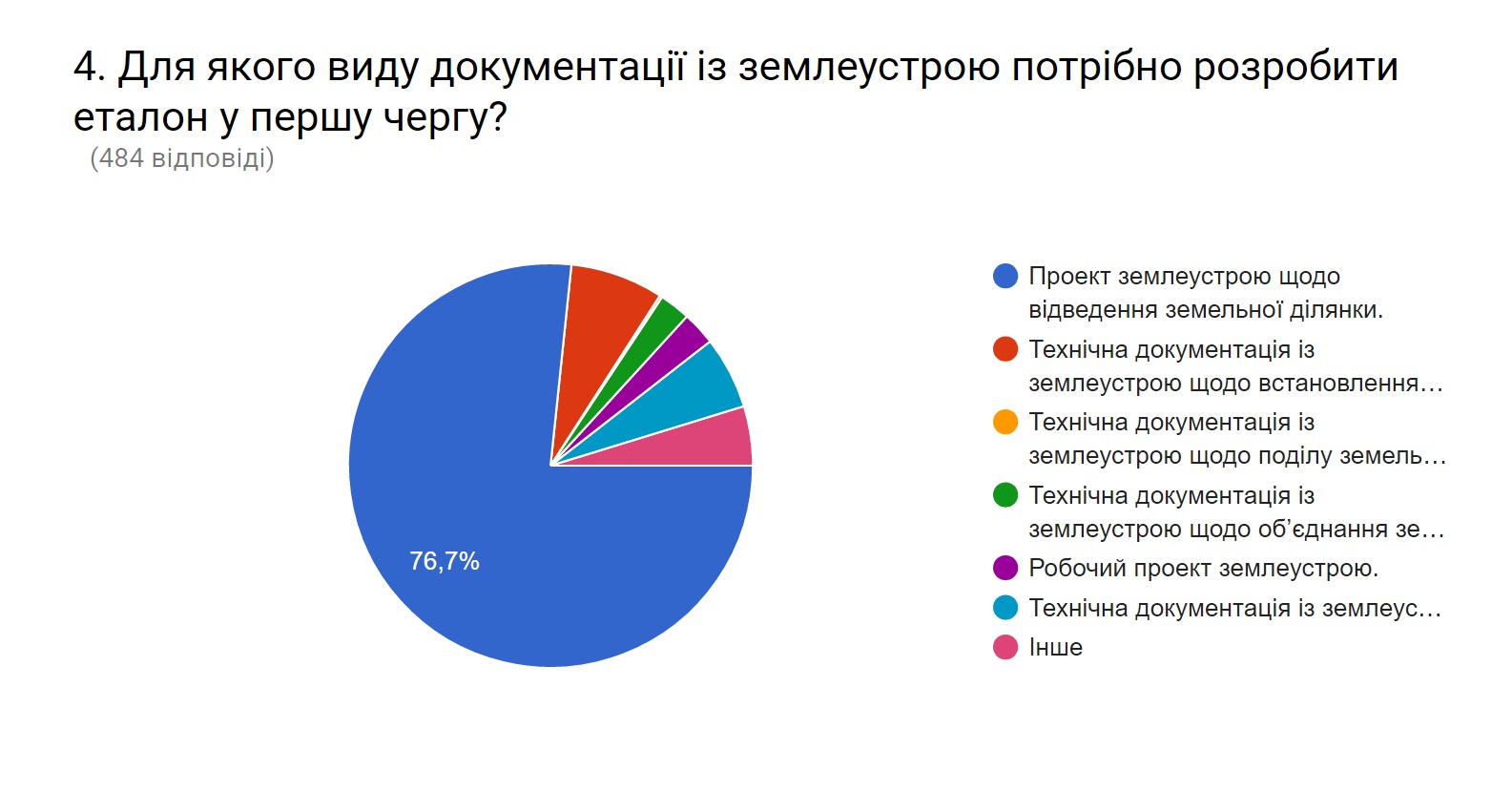 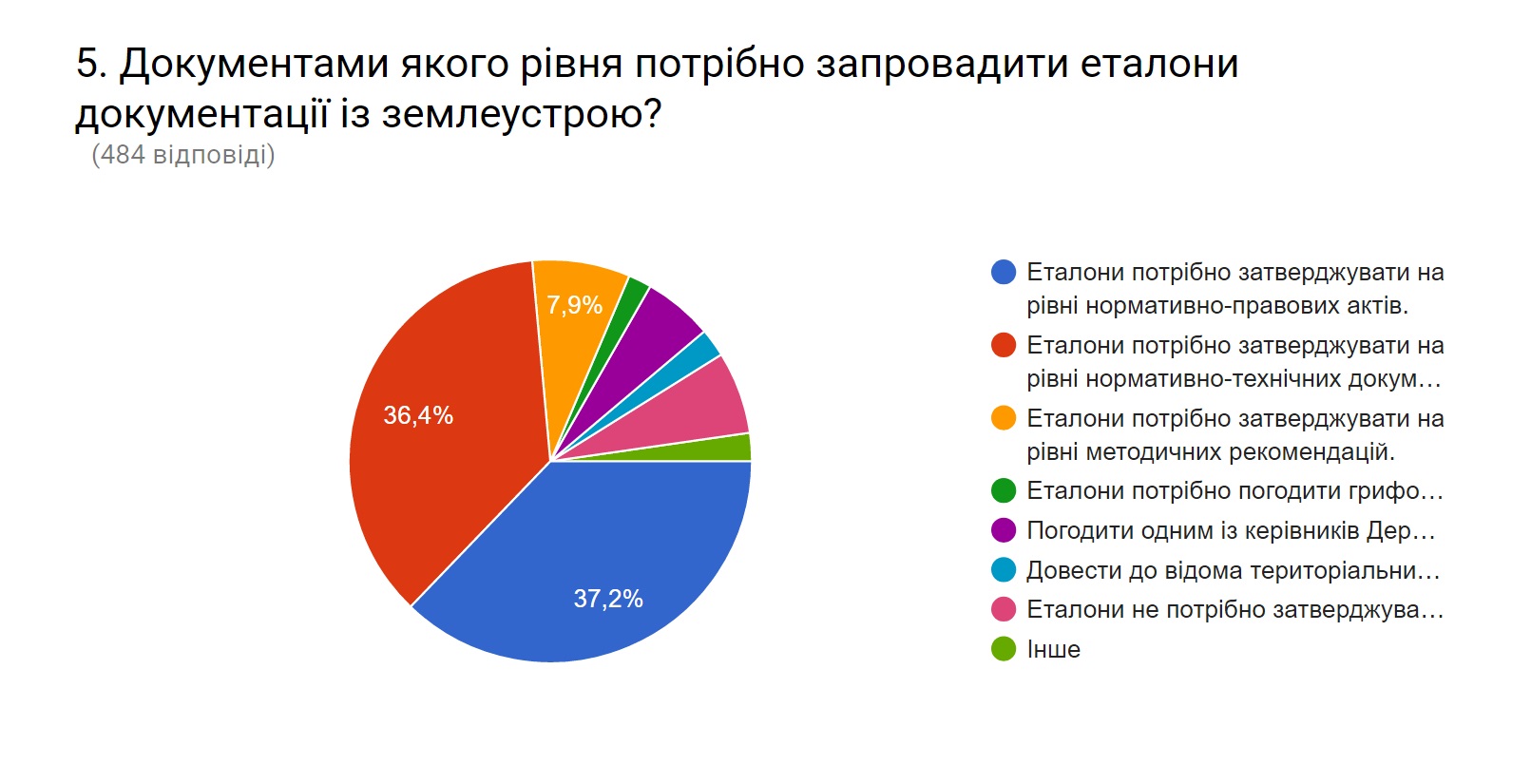 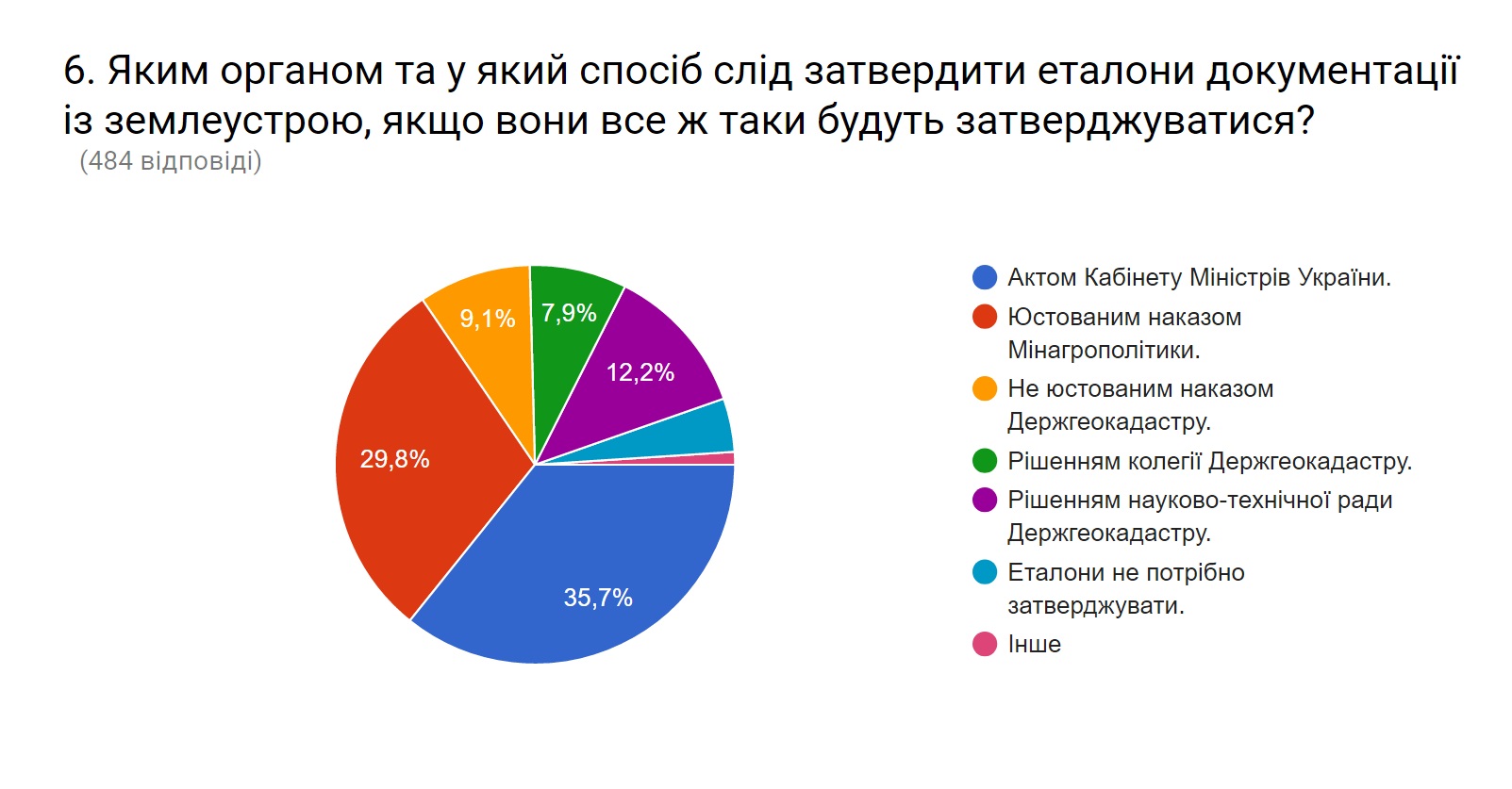 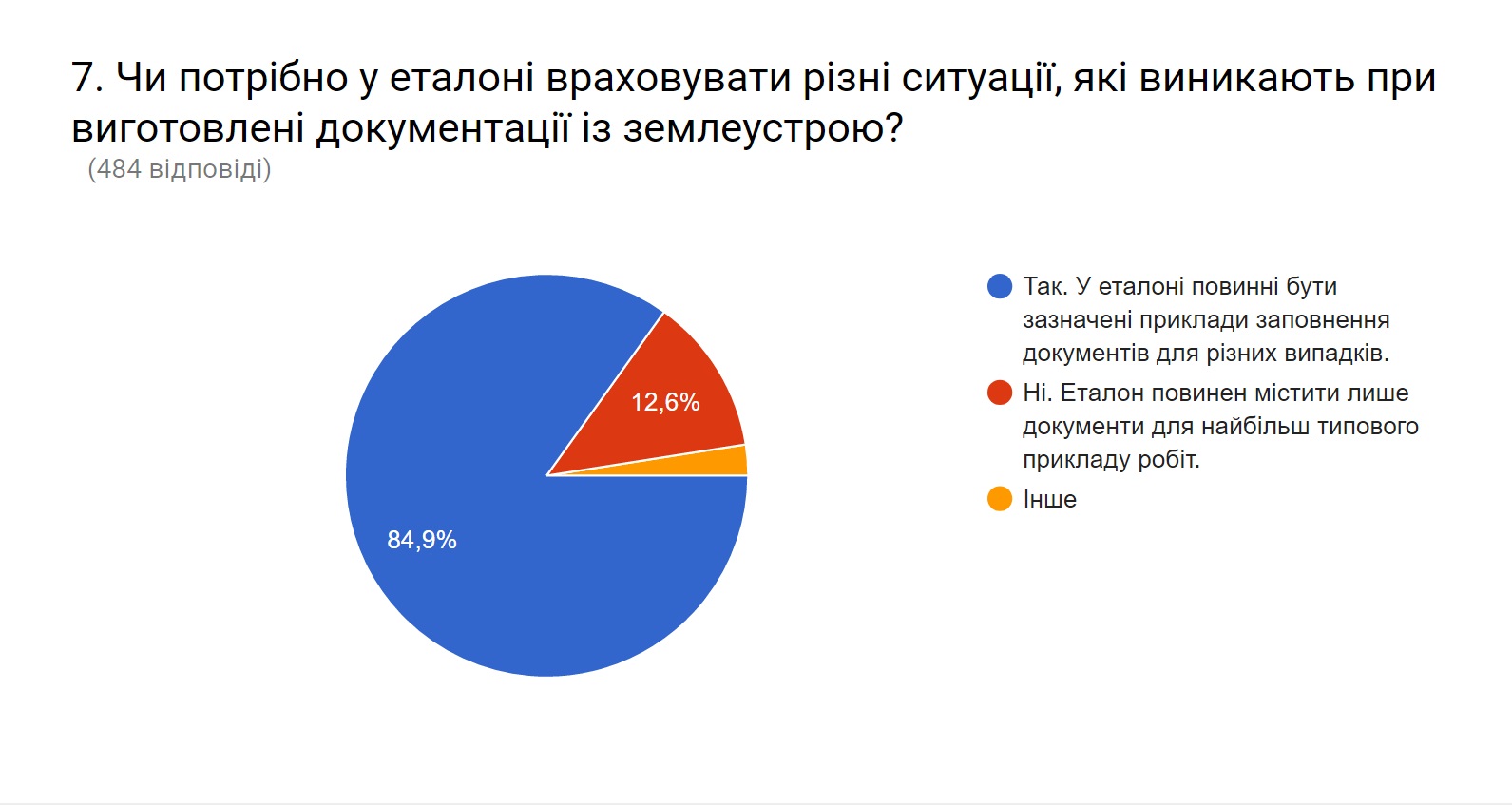 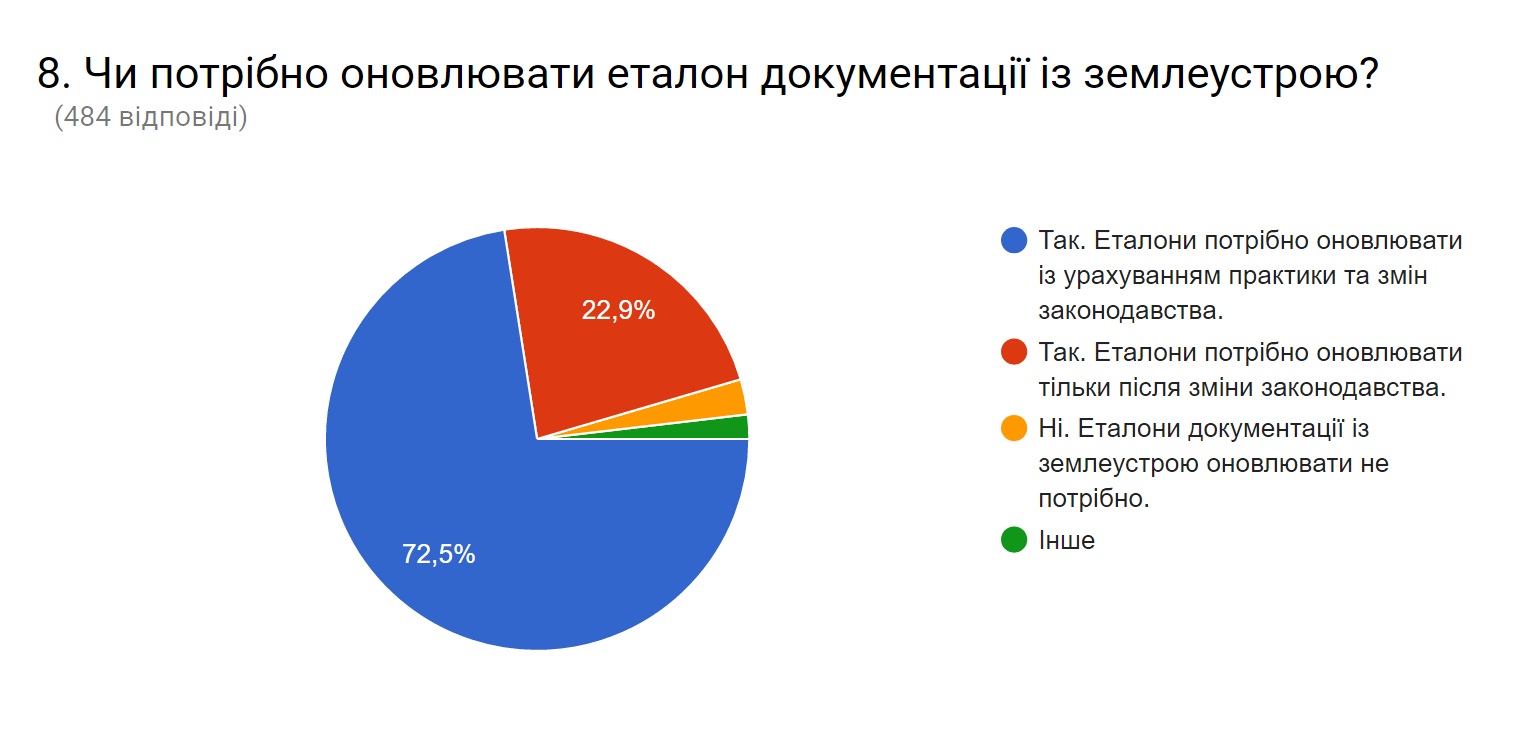 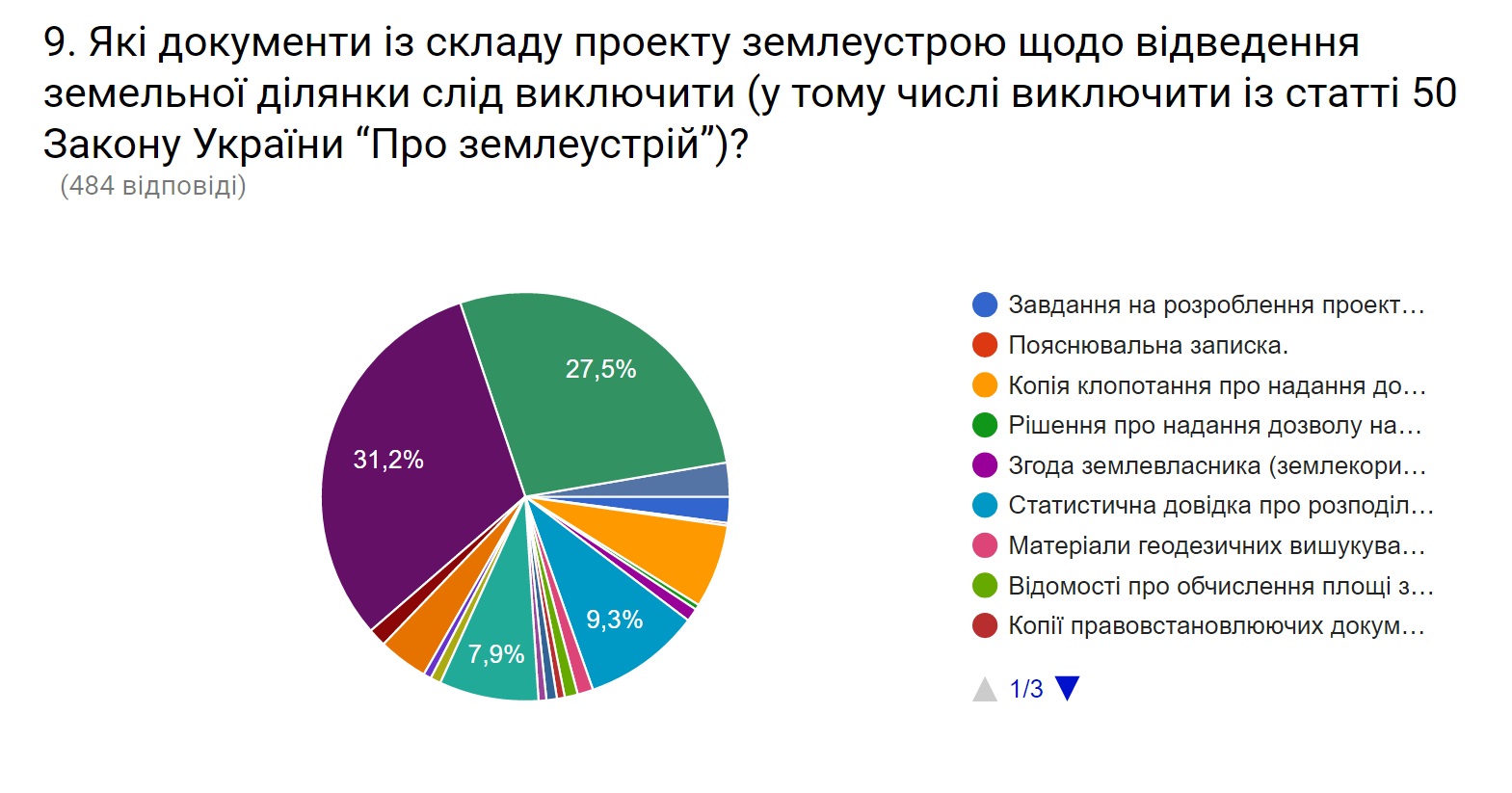 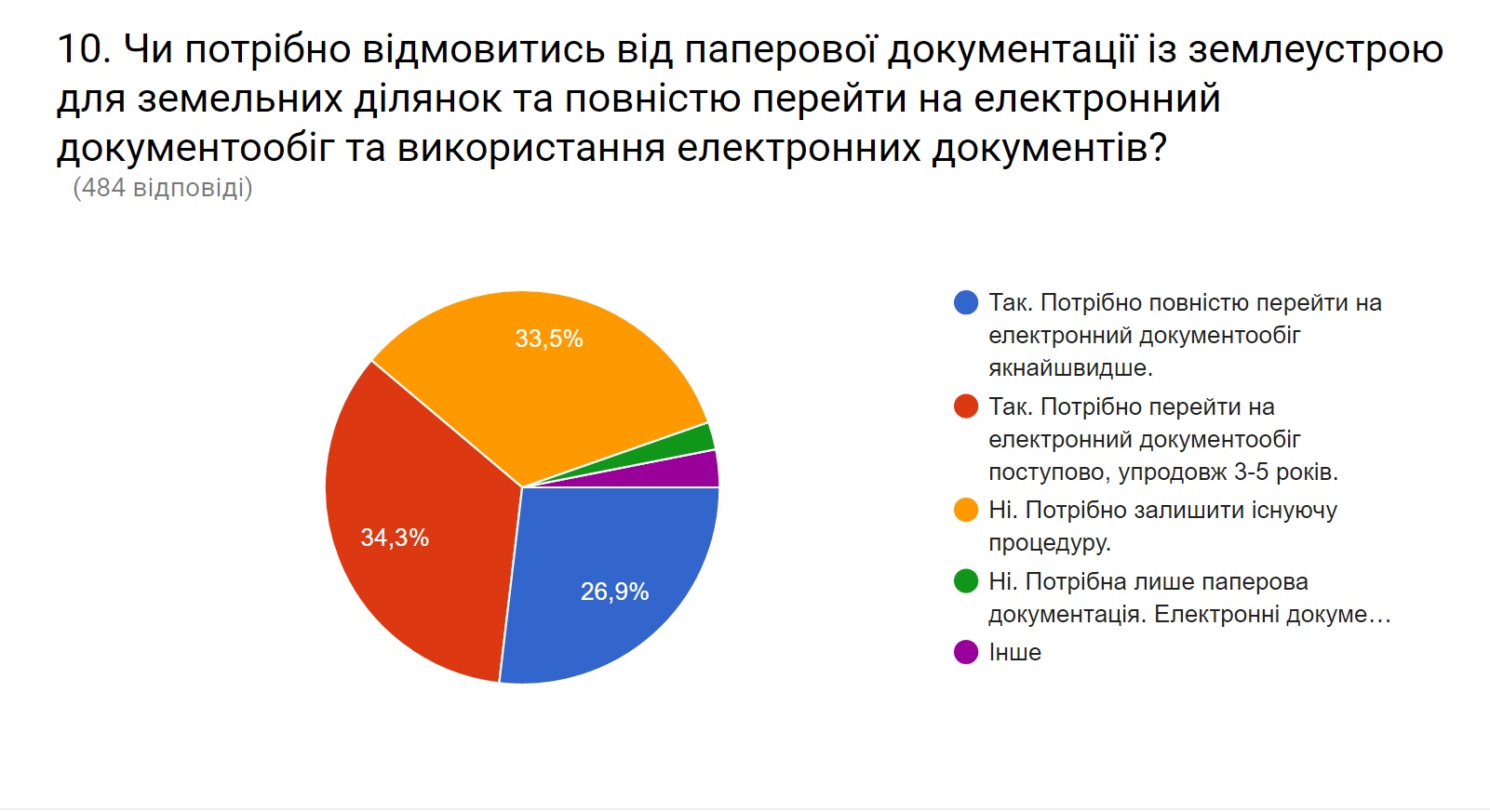 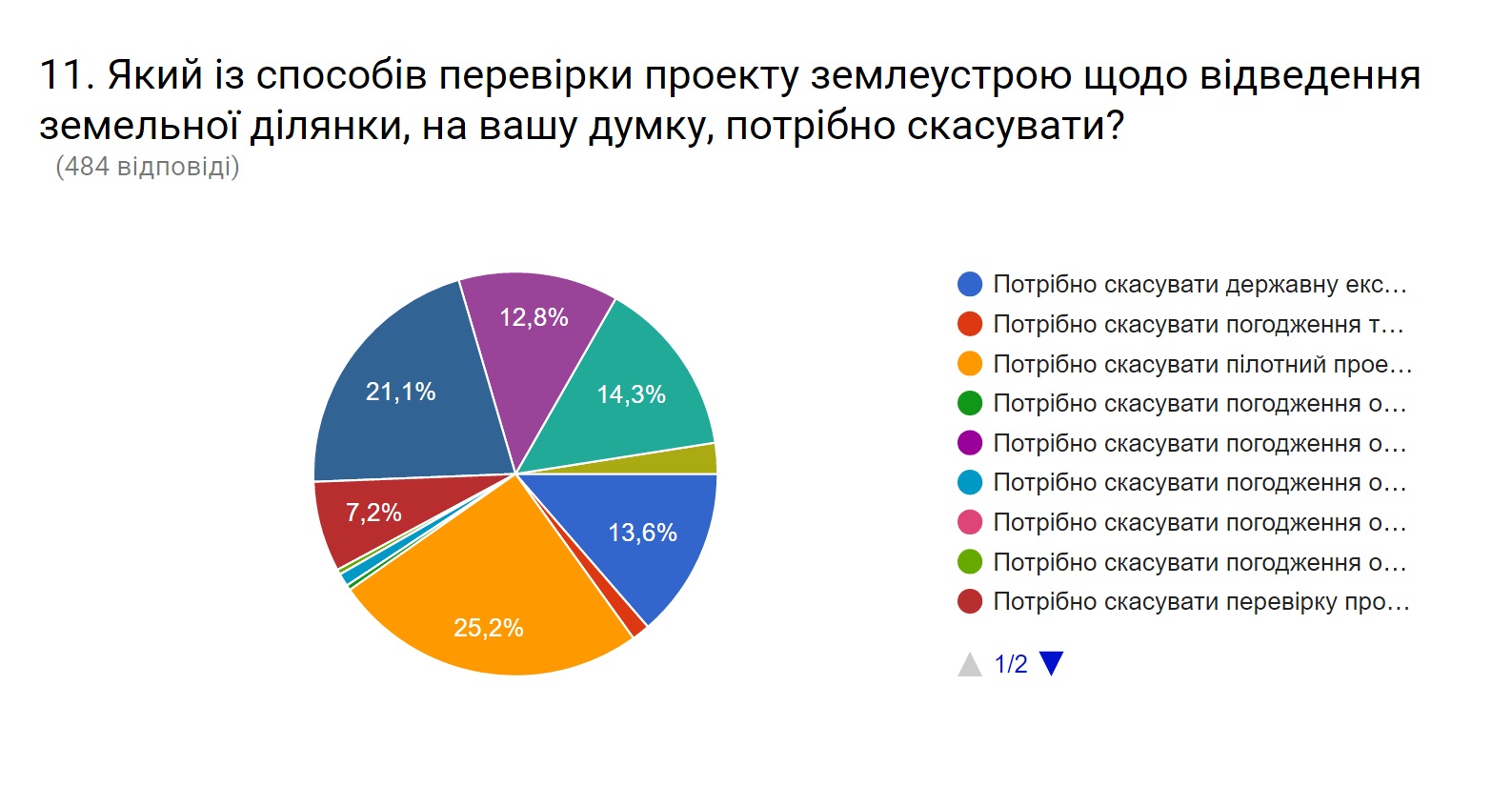 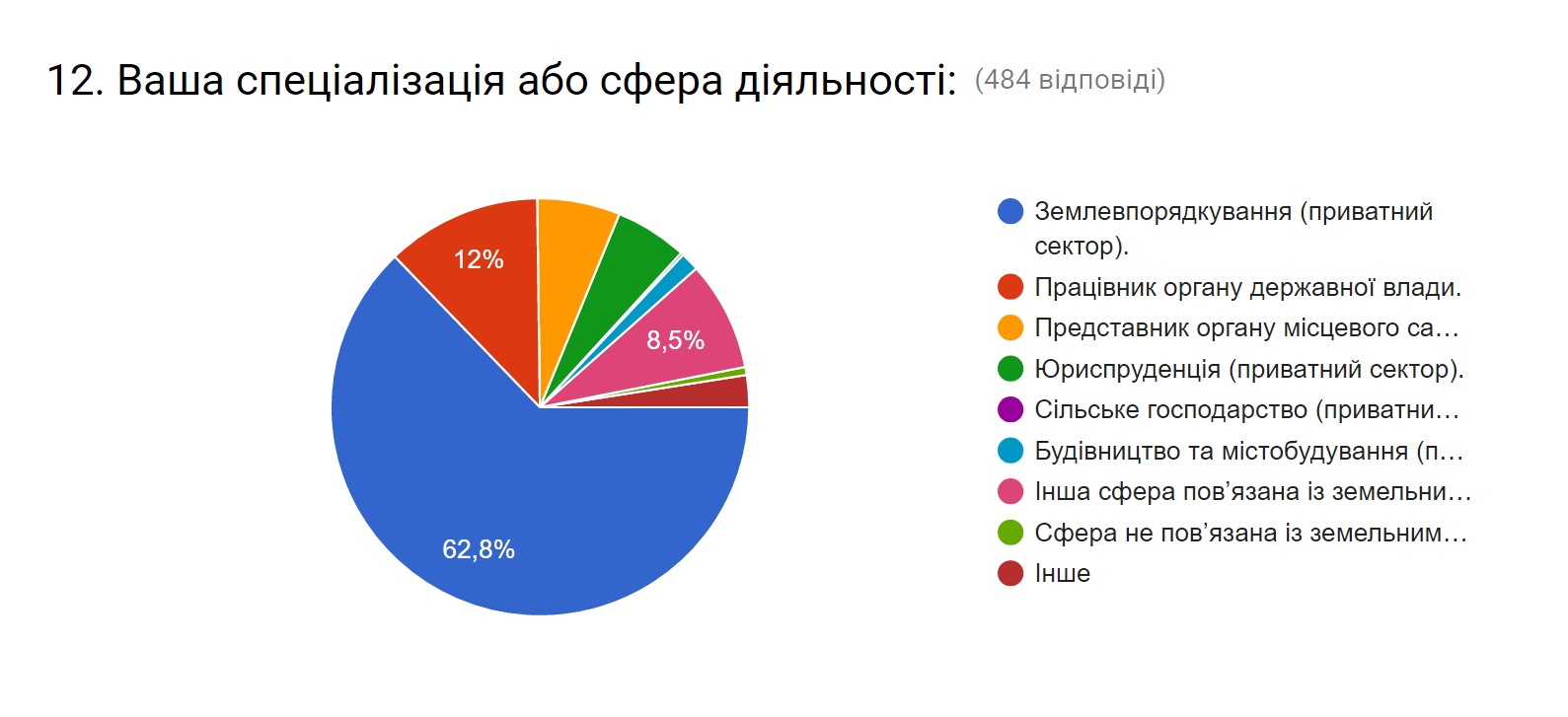